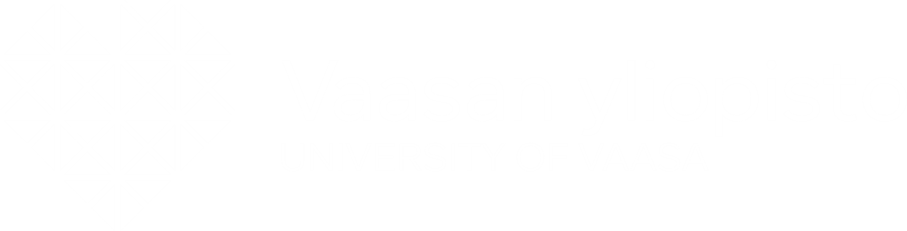 SATE2180Kenttäteorian perusteetTyö, energia ja potentiaali (Staattinen sähkökenttä)Sähkötekniikka/MV
+Q
Fa
E
F
Varaus Q sähkökentässä E
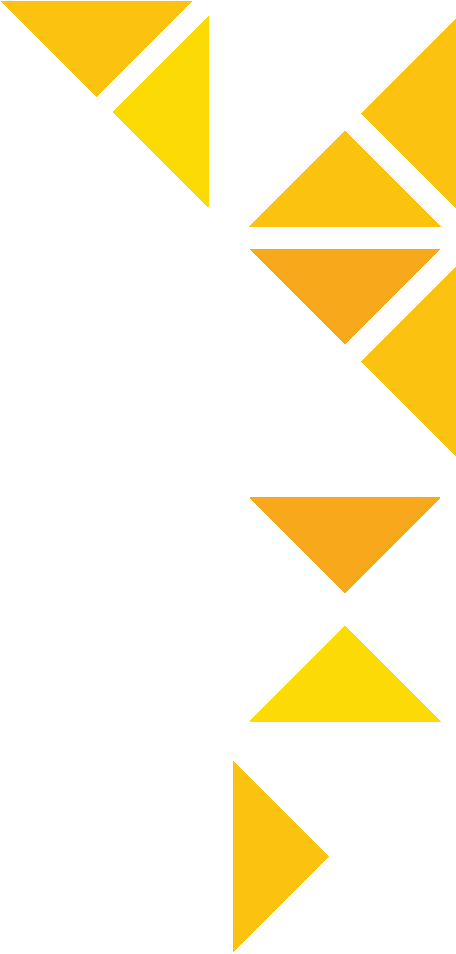 Varaukseen Q vaikuttaa sähkökentässä E voima F:
F = QE
Jotta varaus Q pysyisi ”paikallaan”, on siihen vaikutettava ”ulkoinen” voima Fa:
Fa= - QE
21.9.2018
Vaasan yliopisto | Sähkötekniikka | SATE2180 Työ, energia ja potentiaali
2
+Q
Fa
E
F
Työ W ja differentiaalinen työ dW
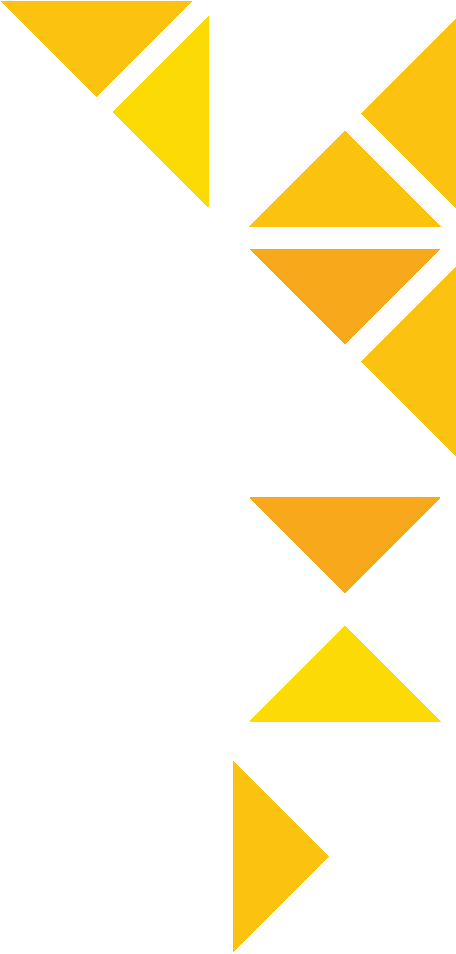 Jos varaus Q on positiivinen ja dl on E:n suuntaan 
 dW < 0, eli ”sähkökenttä tekee työtä”.
Jos dW > 0, ”tehdään työtä sähkökenttää vastaan”.
21.9.2018
Vaasan yliopisto | Sähkötekniikka | SATE2180 Työ, energia ja potentiaali
3
Differentiaaliset etäisyysvektorit
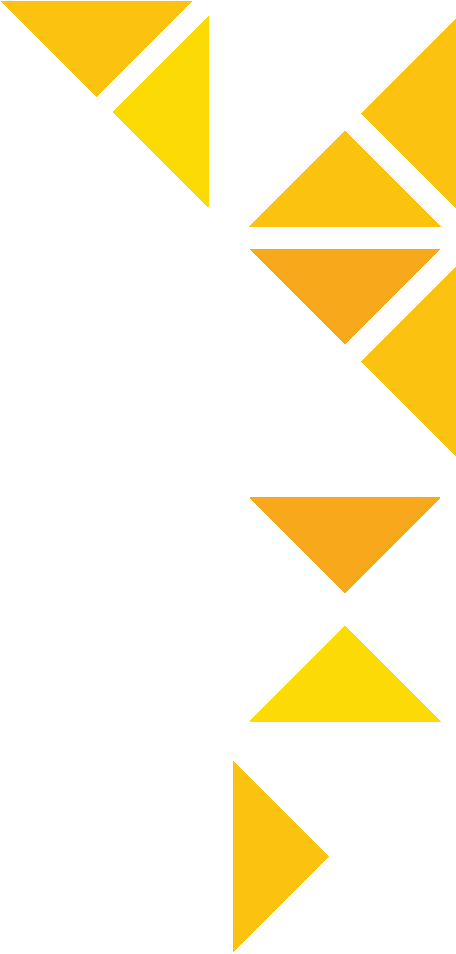 21.9.2018
Vaasan yliopisto | Sähkötekniikka | SATE2180 Työ, energia ja potentiaali
4
1
A
2
B
Staattinen sähkökenttä -> konservatiivisuus
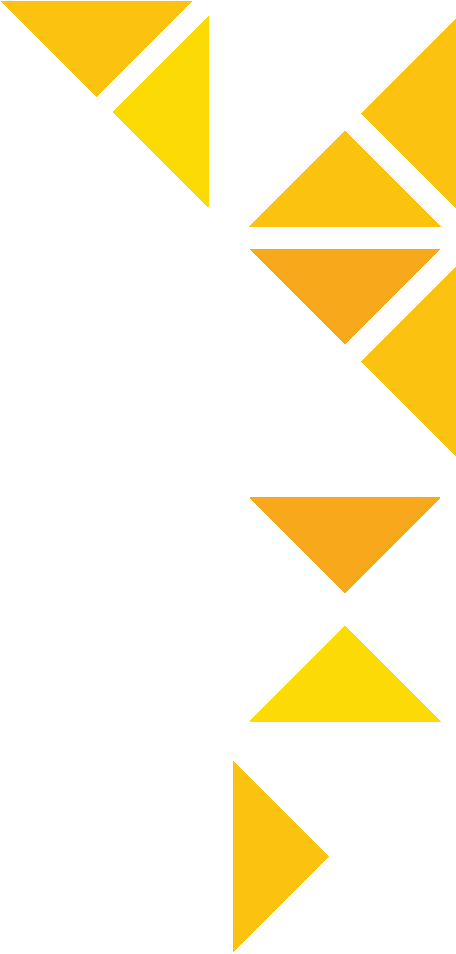 Staattisessa sähkökentässä tehty työ (siirrettäessä pistevaraus kohdasta B kohtaan A) on riippumaton käytetystä ”reitistä”.
21.9.2018
Vaasan yliopisto | Sähkötekniikka | SATE2180 Työ, energia ja potentiaali
5
Pisteiden välinen potentiaali
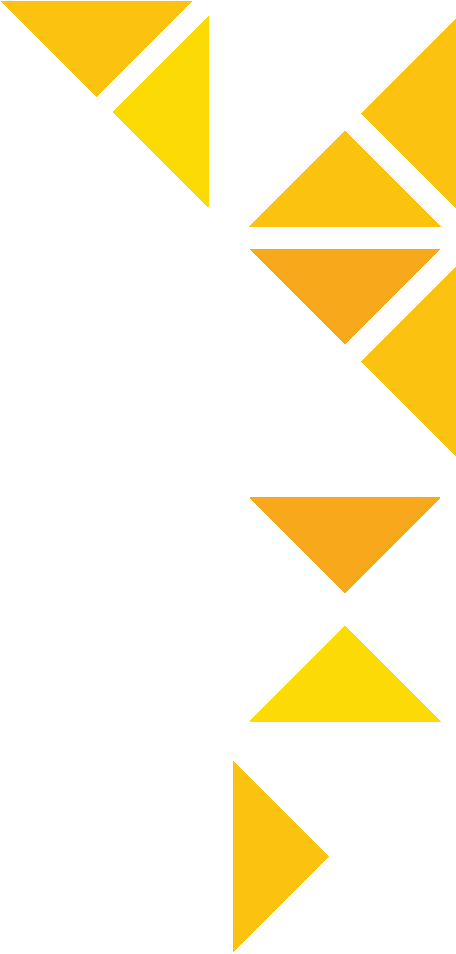 Pisteen A potentiaali pisteeseen B verrattuna = työ, joka tehdään siirrettäessä positiivinen yksikkövaraus Qu pisteestä B pisteeseen A
Huom: Referenssipiste on viivaintegraalin alarajana.
21.9.2018
Vaasan yliopisto | Sähkötekniikka | SATE2180 Työ, energia ja potentiaali
6
Pistevarauksen Q potentiaali
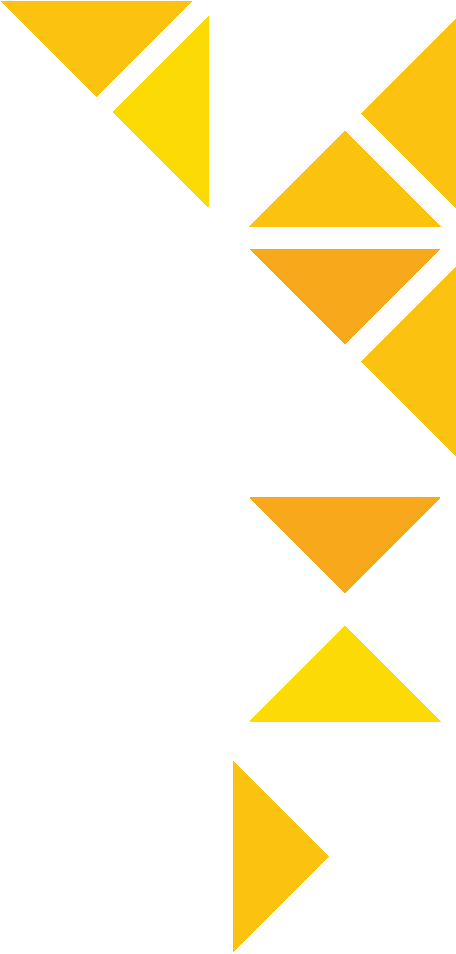 Pistevarauksen Q aikaansaama sähkökenttä E on radiaalinen.
Referenssipisteen B ollessa äärettömyydessä:
21.9.2018
Vaasan yliopisto | Sähkötekniikka | SATE2180 Työ, energia ja potentiaali
7
P
R
dQ
Varausjakauman rV potentiaali
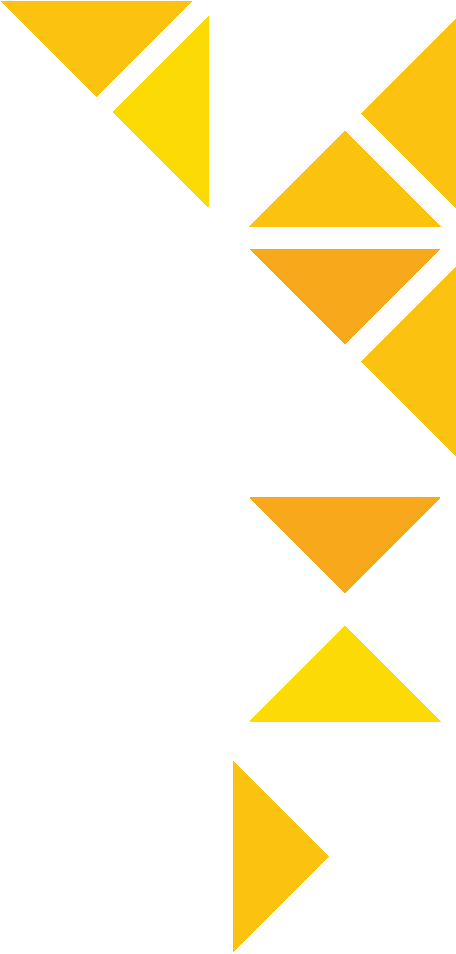 Differentiaalisen varauksen aikaansaama differentiaalinen potentiaali pisteessä P:
dV
Kokonaispotentiaali pisteessä P:
21.9.2018
Vaasan yliopisto | Sähkötekniikka | SATE2180 Työ, energia ja potentiaali
8
Sähkökentän voimakkuuden E ja potentiaalin V välinen yhteys
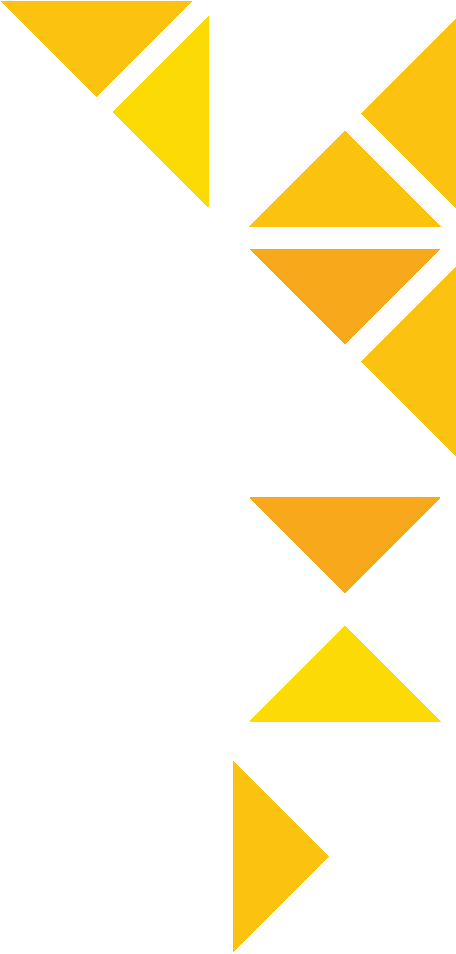 Sähkökentän E suunta on korkeammasta matalampaan potentiaaliin.
21.9.2018
Vaasan yliopisto | Sähkötekniikka | SATE2180 Työ, energia ja potentiaali
9
Q1
Q2
1
Q3
2
3
Staattisessa sähkökenttään varastoitunut energia WE
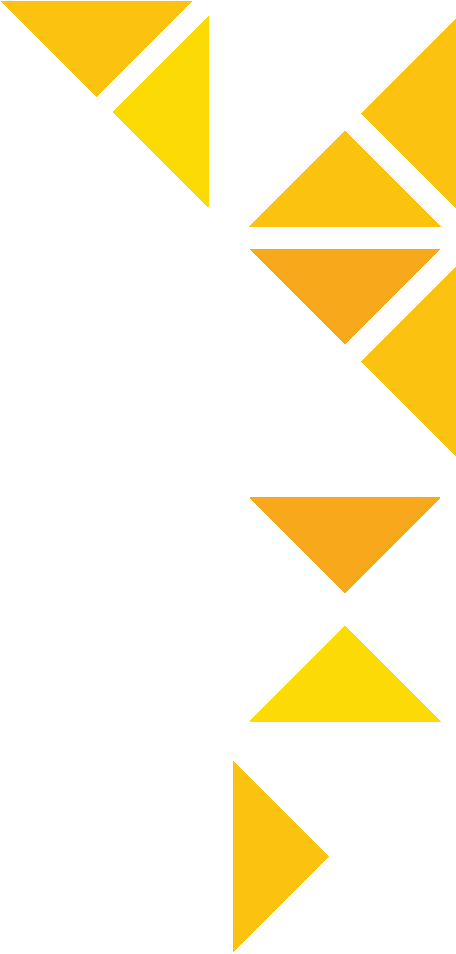 Tuotaessa varaus Q1 paikkaan 1, on tarvittava työ nolla.
Tuotaessa varaus Q2 paikkaan 2, tarvittava työ on verrannollinen varauksen 2 suuruuteen ja
varauksen 1 potentiaaliin.
21.9.2018
Vaasan yliopisto | Sähkötekniikka | SATE2180 Työ, energia ja potentiaali
10
Staattisessa sähkökenttään varastoitunut energia WE
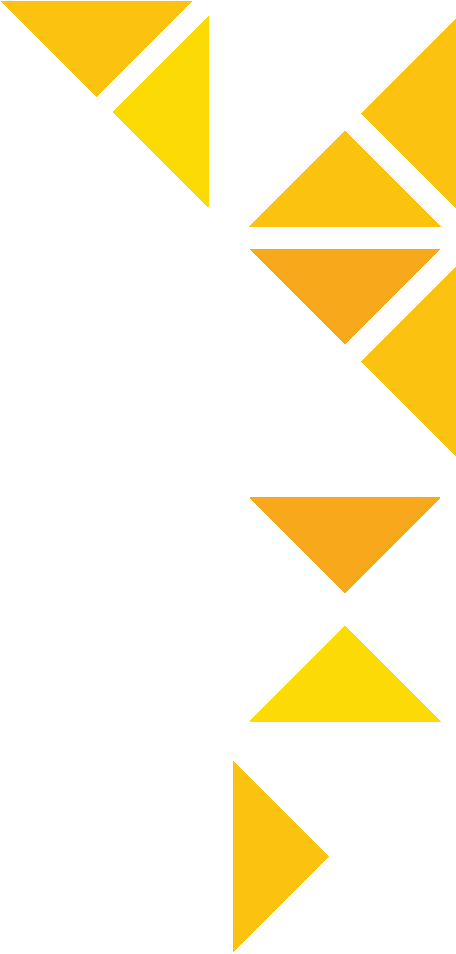 21.9.2018
Vaasan yliopisto | Sähkötekniikka | SATE2180 Työ, energia ja potentiaali
11
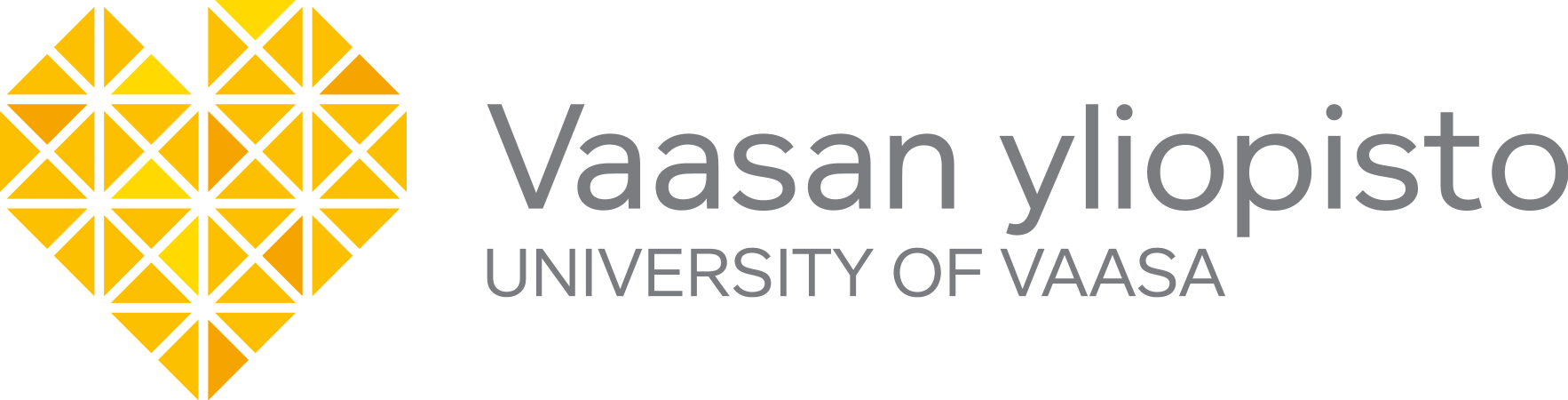 21.9.2018
Vaasan yliopisto | Sähkötekniikka | SATE2180 Työ, energia ja potentiaali
12